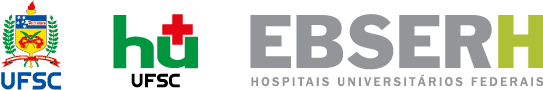 Seminário de lâminas – Congresso Brasileiro de Patologia
Olhe! O coração está ficando verde: relato de uma autópsia.
Residente: Drª Rúbia Tabata Rigatti
Programa de Residência Médica em Patologia HU/EBSERH/UFSC
Serviço de verificação de óbito do estado de Santa Catarina
Florianópolis – SC
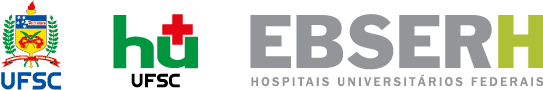 Descrição do caso
Encaminhado ao SVO cadáver masculino, 46 anos, branco, obeso, com histórico de hipertensão, diabetes, etilismo.
Relato do encaminhamento: corpo cadavérico atendido no PA por choque hipovolêmico com parada cardiorrespiratória.
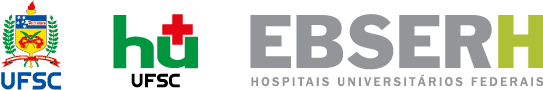 Autópsia
Achados macroscópicos
Hemorragia digestiva alta;
Cirrose hepática;
Hipertrofia ventricular esquerda e espessa gordura pericárdica. 

Achados microscópicos:
Fibrose hepática extensa com substituição parenquimatosa por tecido fibrótico;
Necrose hepatocelular;
Proliferação dos ductos biliares;
Esteatose hepática;
Coração com sinais discretos de autólise sem depósitos pigmentares.
Autópsia
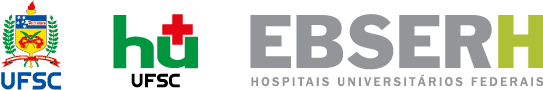 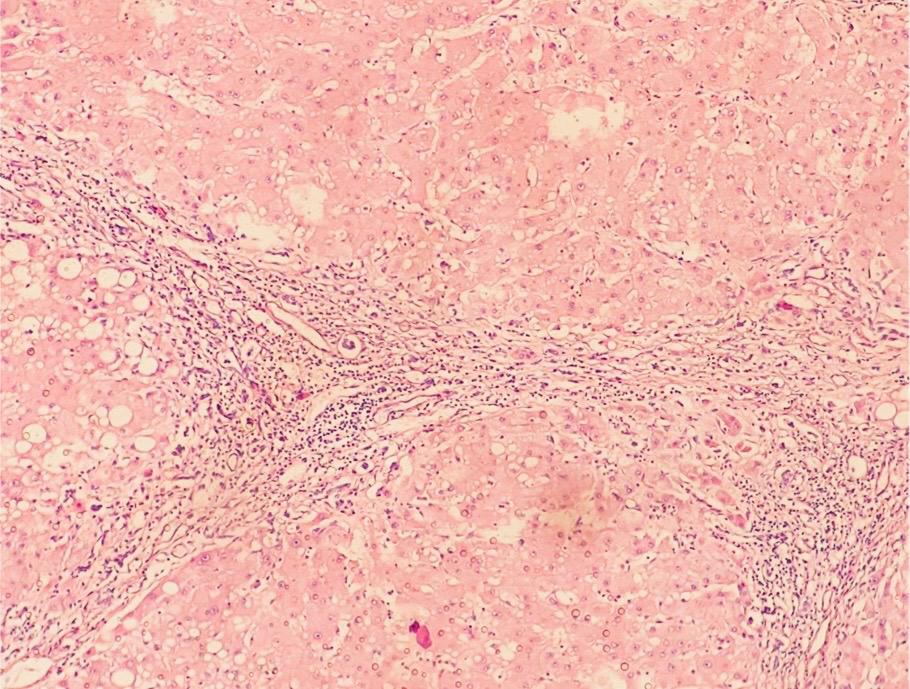 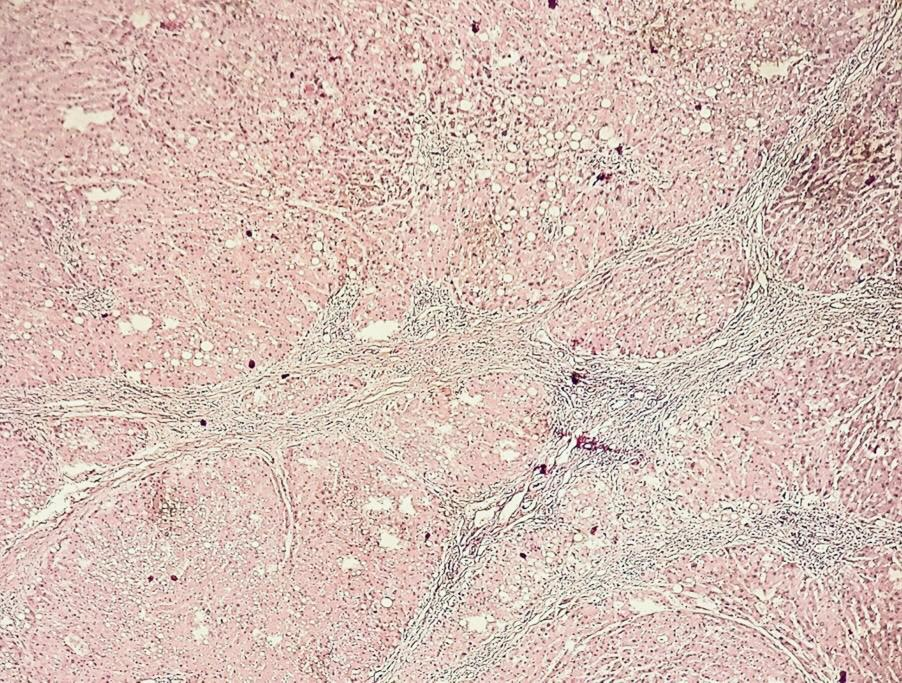 Foto: fígado, Tricrômico de Masson, 100 x.
Foto: fígado, HE, 400 x.
Fonte: Arquivo SVO.
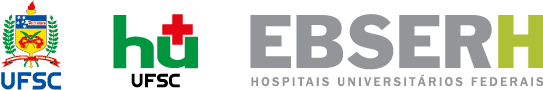 Autópsia - Atestado de óbito:
Outras condições significativas que contribuíram:
Cardiopatia hipertensiva crônica;
Histórico de diabetes mellitus.
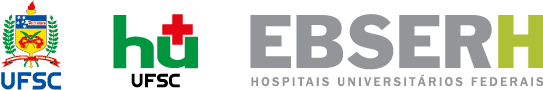 Durante a finalização da autópsia foi observado algo inusitado...
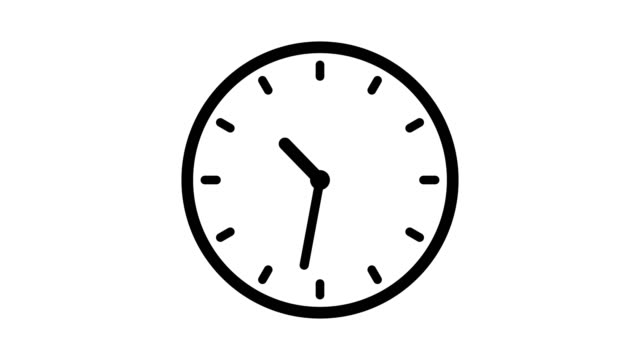 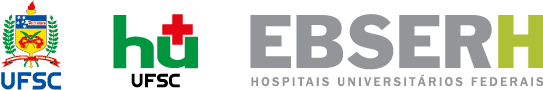 https://youtube.com/shorts/dn4a1UNiFpU
Fonte: Arquivo SVO
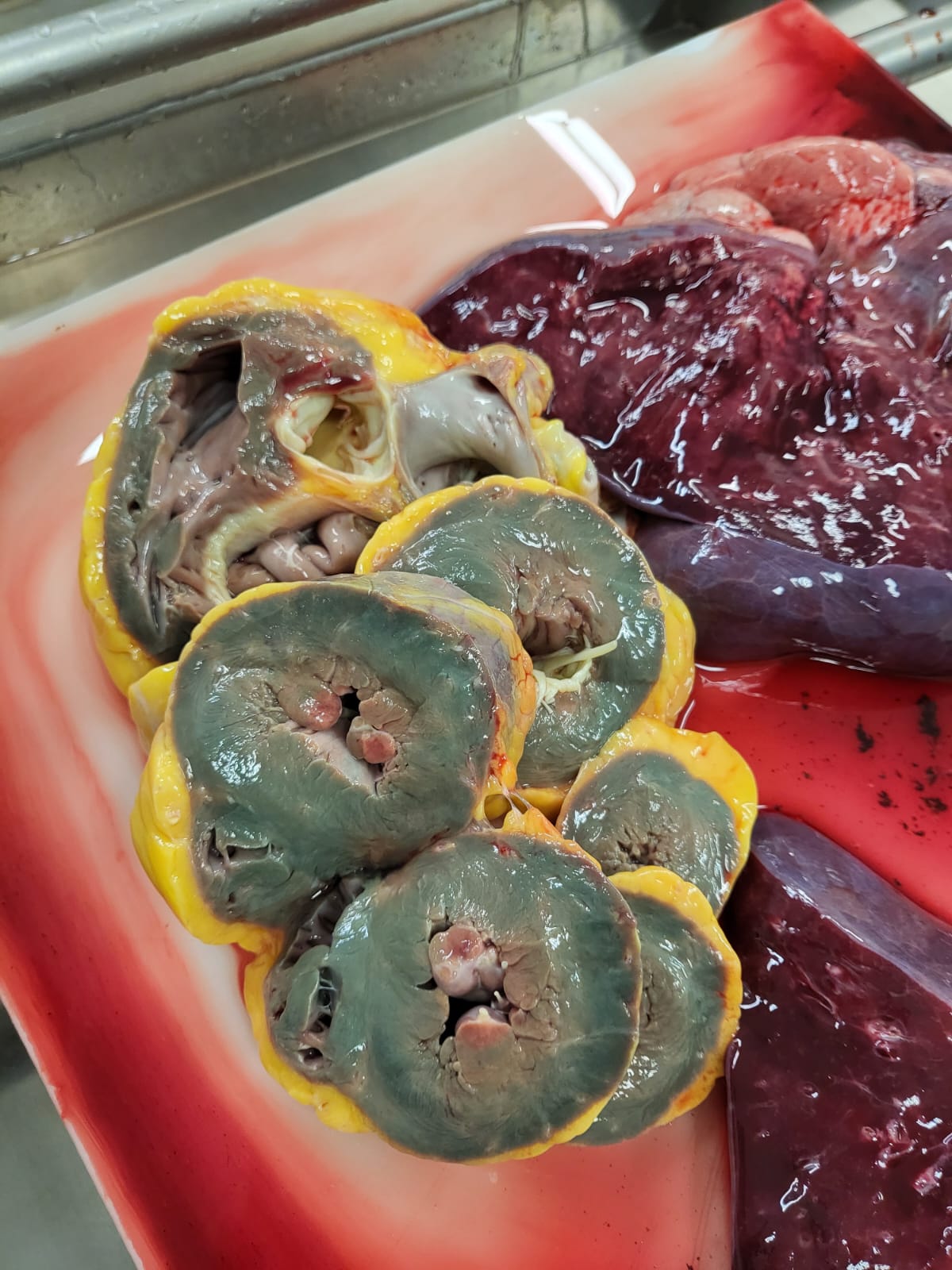 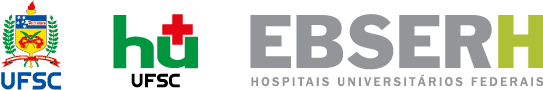 Fonte: Arquivo SVO
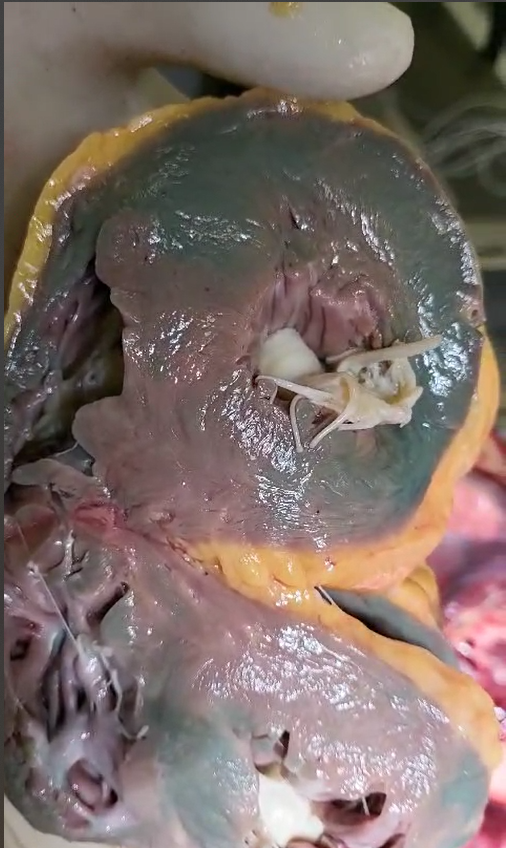 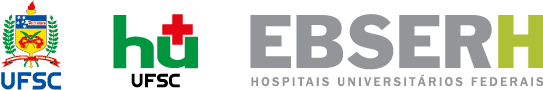 Afinal, porque nosso coração ficou verde?
Fonte: Arquivo SVO
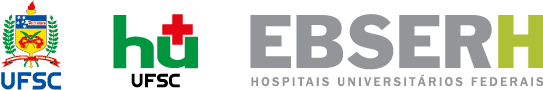 Diagnósticos diferenciais:
Diagnósticos diferenciais
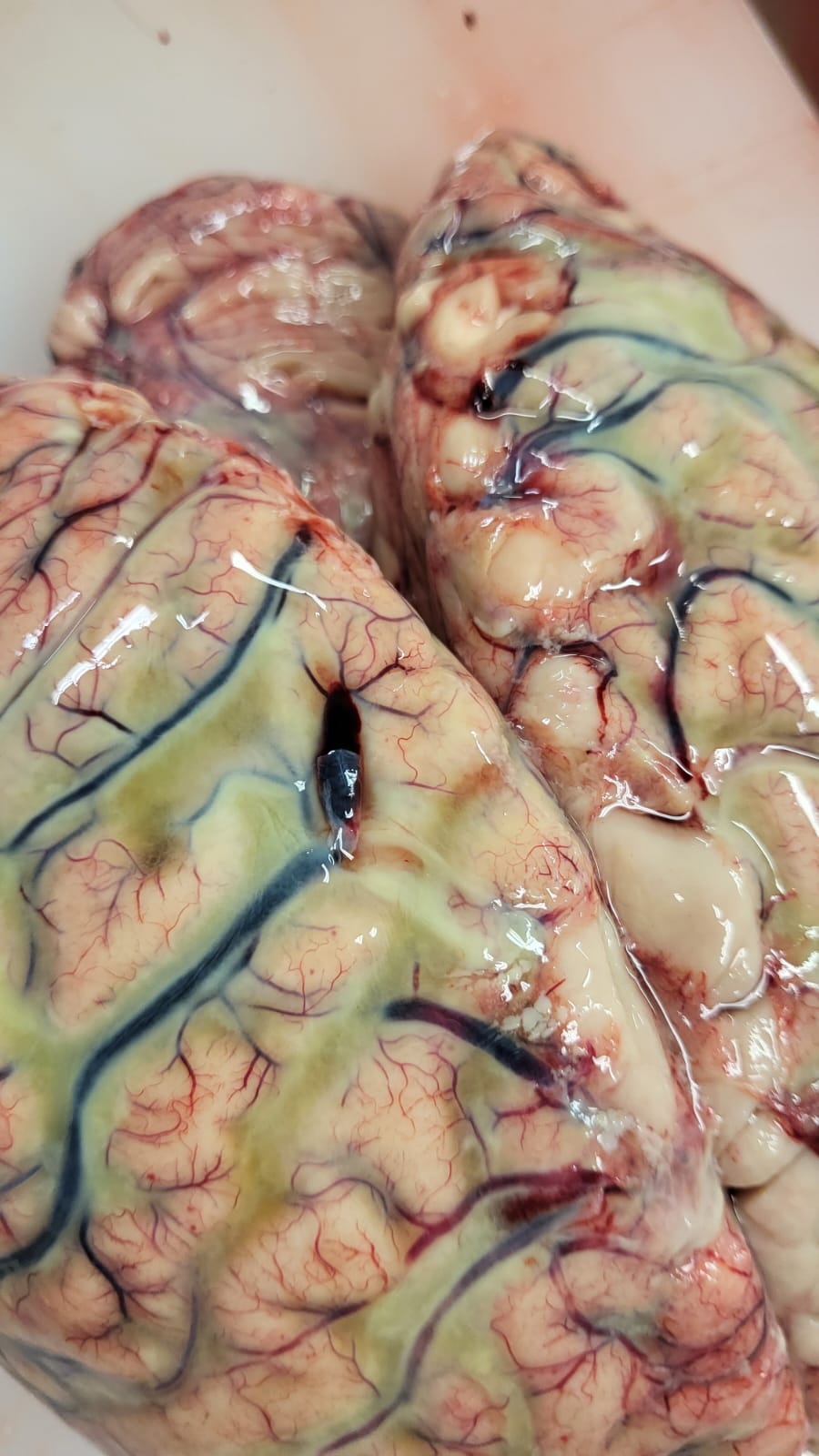 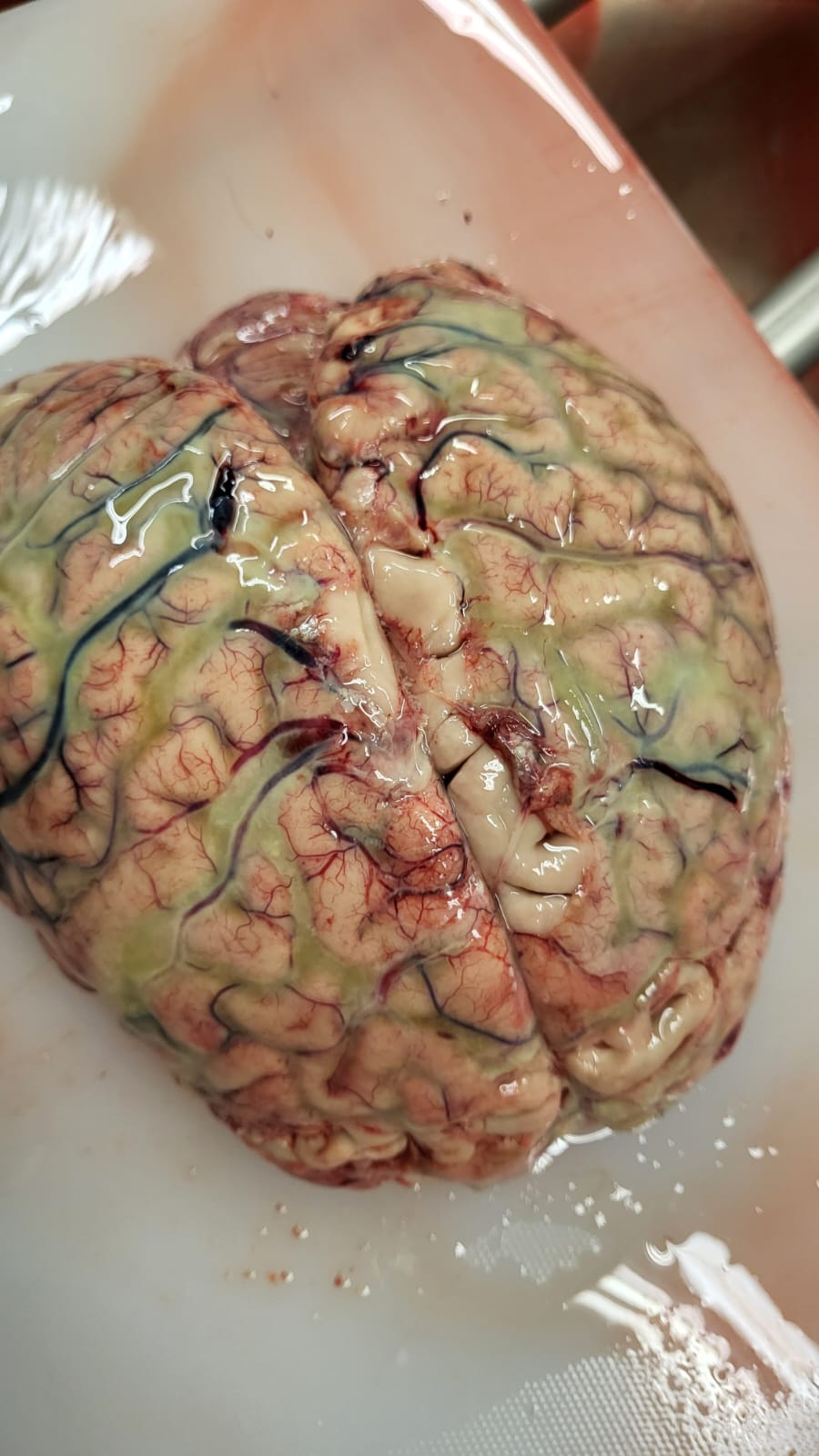 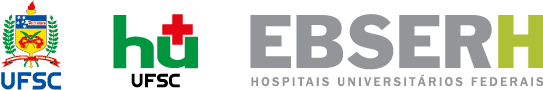 Meningite por Pseudomonas aeruginosa
Fonte: Arquivo SVO
Diagnósticos diferenciais
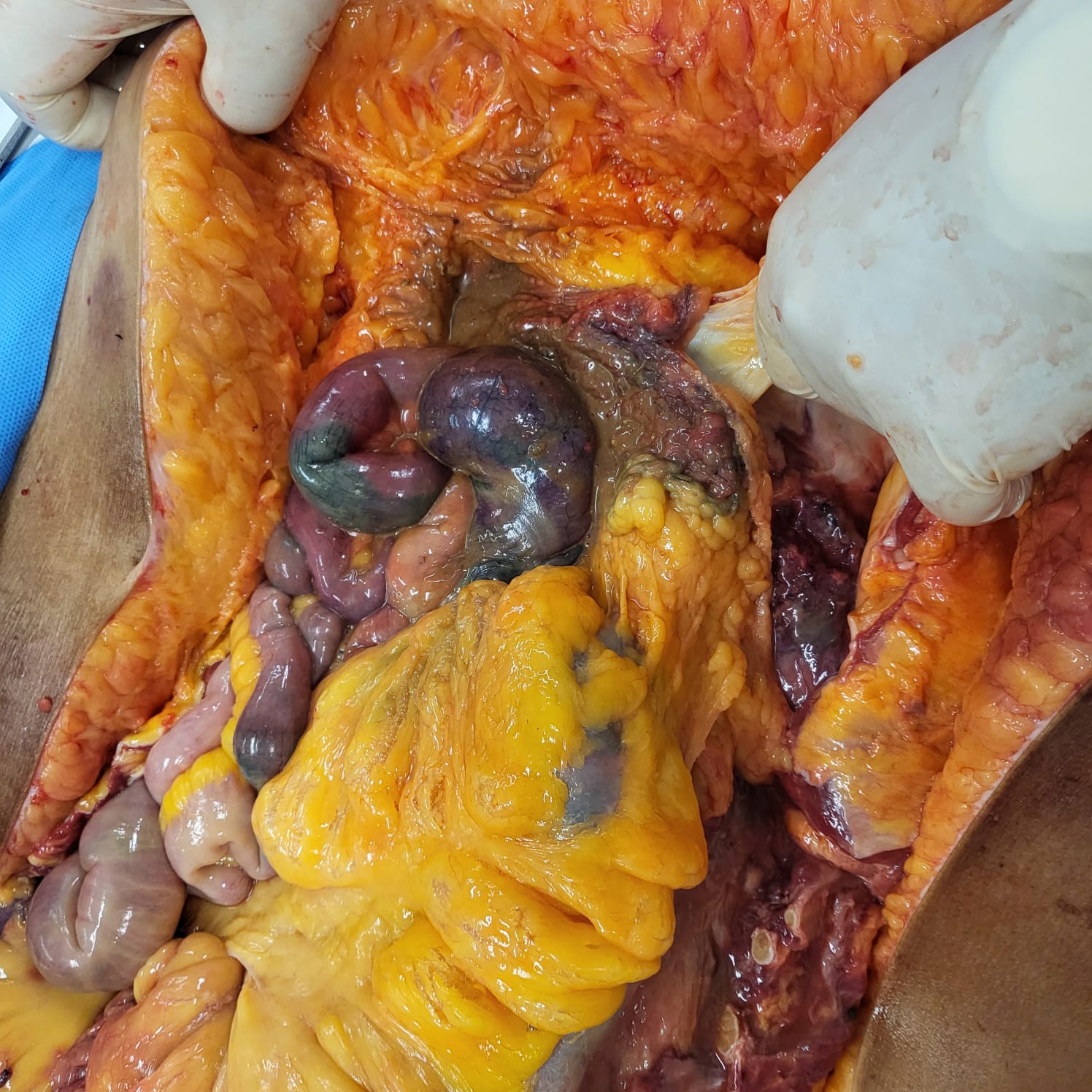 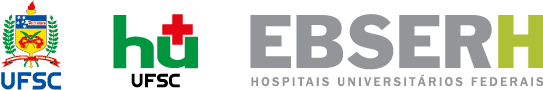 Fonte: Arquivo SVO
Necrose/putrefação
Diagnósticos diferenciais
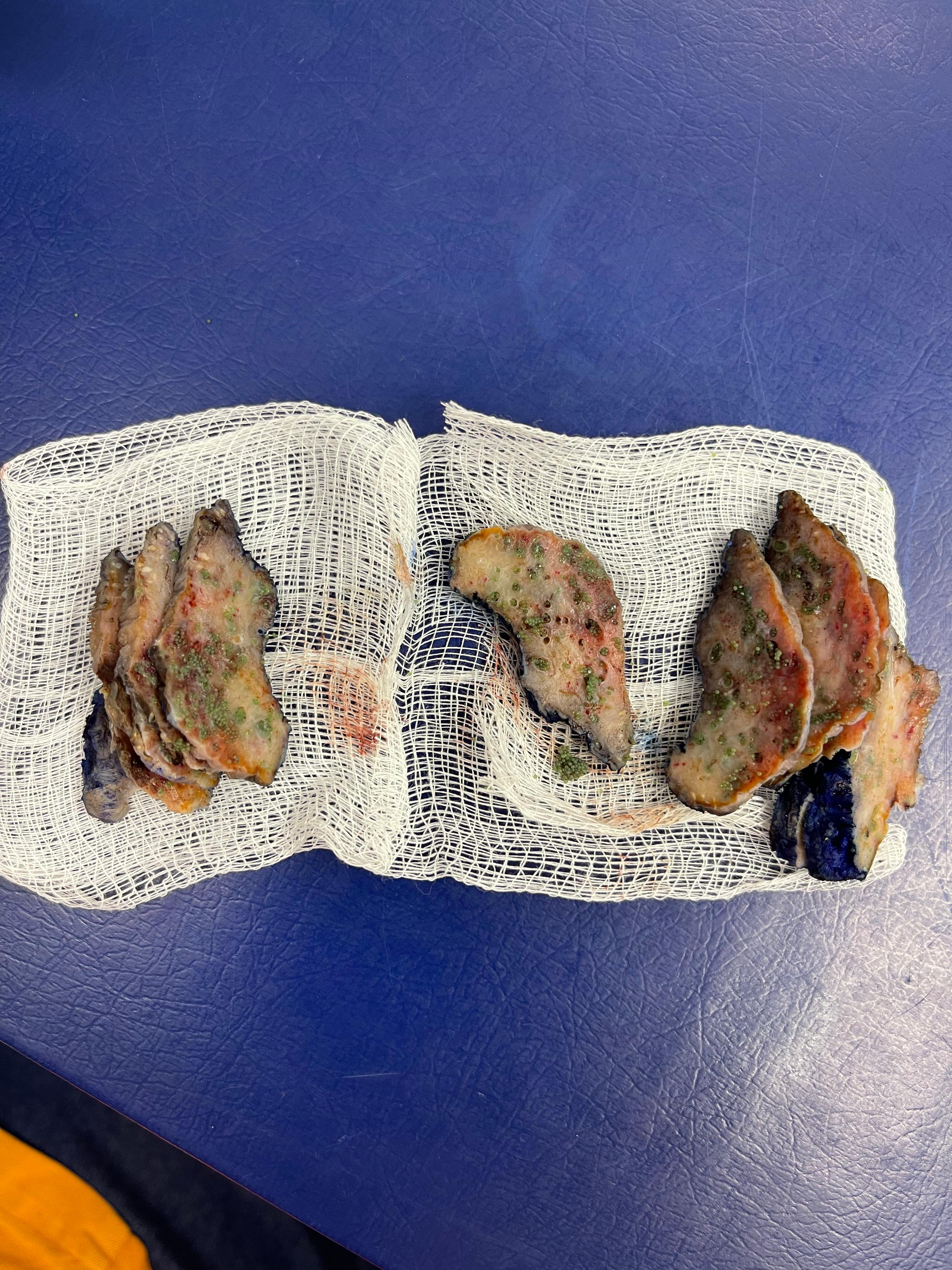 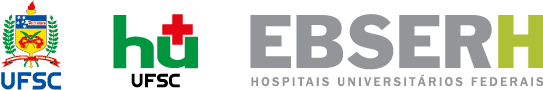 Copolímero Álcool Vinil Etileno (Onyx) utilizado para embolização de malformação arteriovenosa.
Fonte: Arquivo do Laboratório de Anatomia Patológica da UFSC
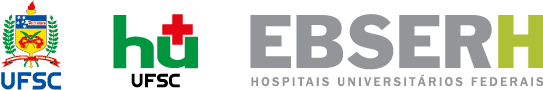 Diagnósticos diferenciais
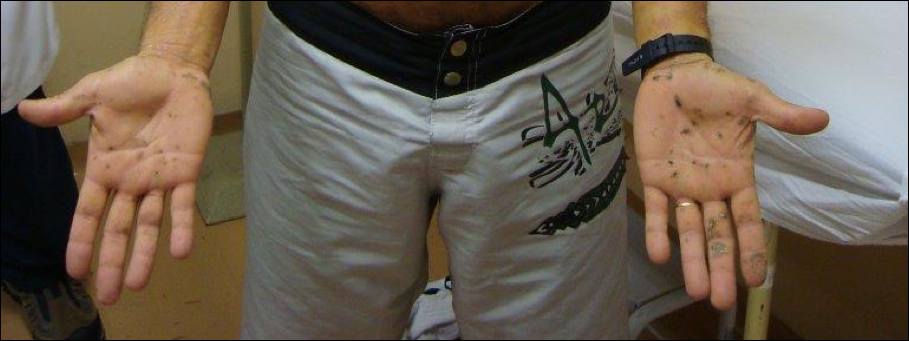 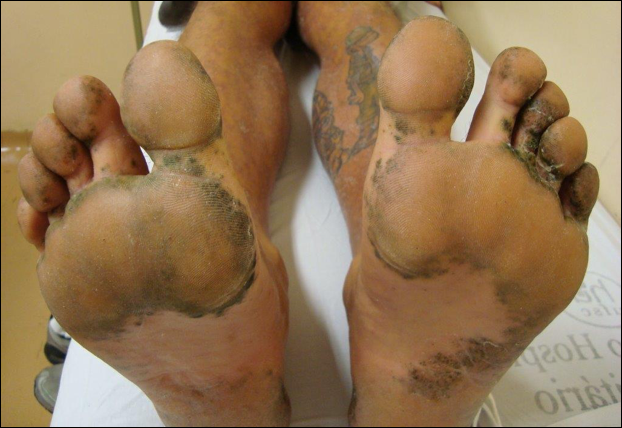 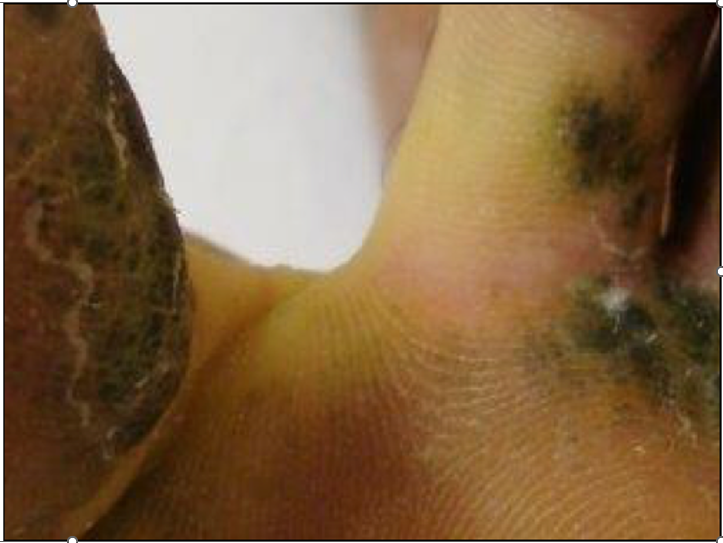 Cromohidrose écrina por colestase
Fonte: Arquivo Laboratório de Anatomia Patológica UFSC
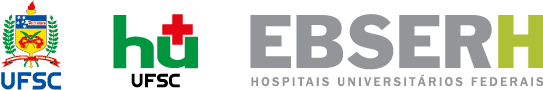 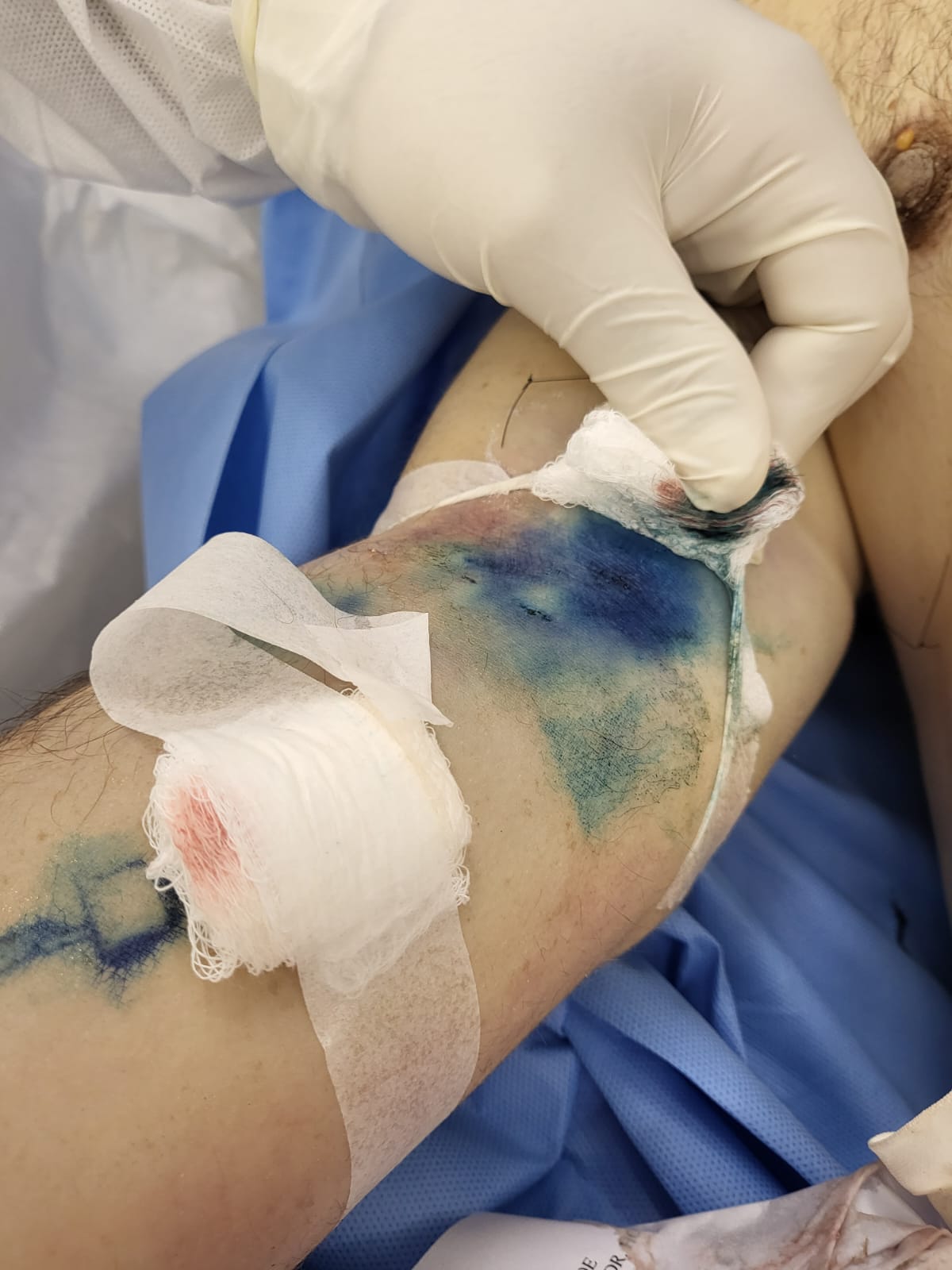 E NO NOSSO CASO??
Fonte: Arquivo SVO
Discussão
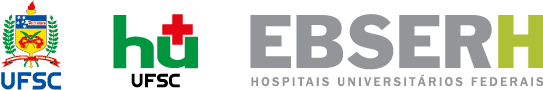 Após contato com o médico assistente:
Aplicação de 5 ml de azul de metileno durante a tentativa de reanimação do paciente.
Discussão - uso do azul de metileno na medicina:
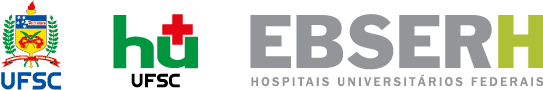 Corante aromático, pouco tóxico, da família das fenotiazinas, à base de anilina e solúvel em água e álcool;
Usos na medicina:
Colorações (linfonodo sentinela e colorações histológicas);
Tratamento de infecções por microrganismos, como infecção urinária e malária; 
Tratamento do Alzheimer por atravessar a barreira hematoencefálica; 
Rejuvenescimento da pele por sua ação contra radicais livres.
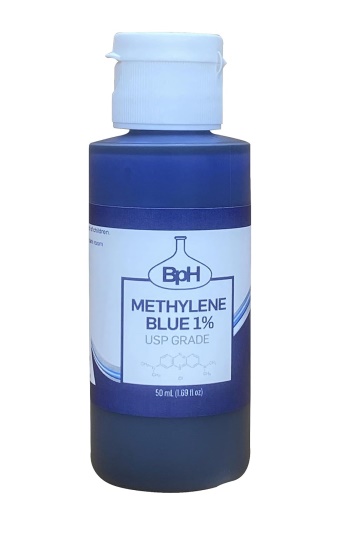 TAN, Carmela D.; RODRIGUEZ, E. Rene. Blue dye, green heart. Cardiovascular Pathology, [S.L.], v. 19, n. 2, p. 125-126, mar. 2010. Elsevier BV. http://dx.doi.org/10.1016/j.carpath.2008.06.012.
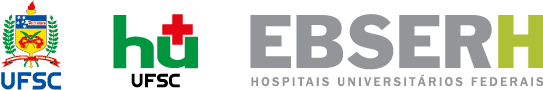 Discussão
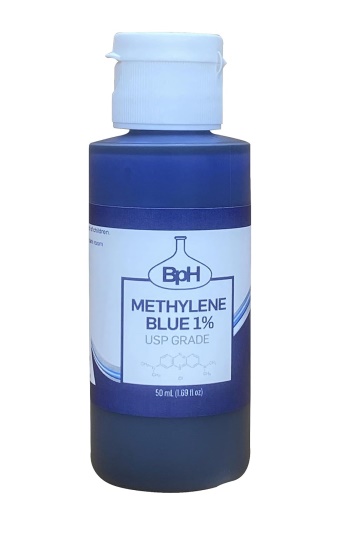 OLIVEIRA, Fabiana Cristina Sales. AZUL DE METILENO PARA FINS TERAPÊUTICOS. Brazilian Journal Of Surgery And Clinical Research, Ipatinga, v. 27, n. 2, p. 66-70, jun. 2019.
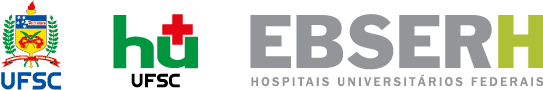 Conclusão:
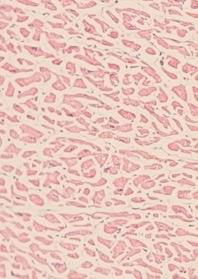 Tonalidade esverdeada no coração durante a autópsia: 

Consistente com a administração prévia de azul de metileno

O pigmento concentrou-se no coração pela baixa perfusão.
Ausência de pigmento.
Foto: miocárdio, HE, 400 x – Fonte: arquivo do SVO
Autopsy Secondary to Treatment of Septic Shock With Methylene Blue. Cureus 12(9): e10434. DOI 10.7759/cureus.10434
Última hipótese:
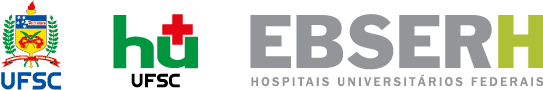 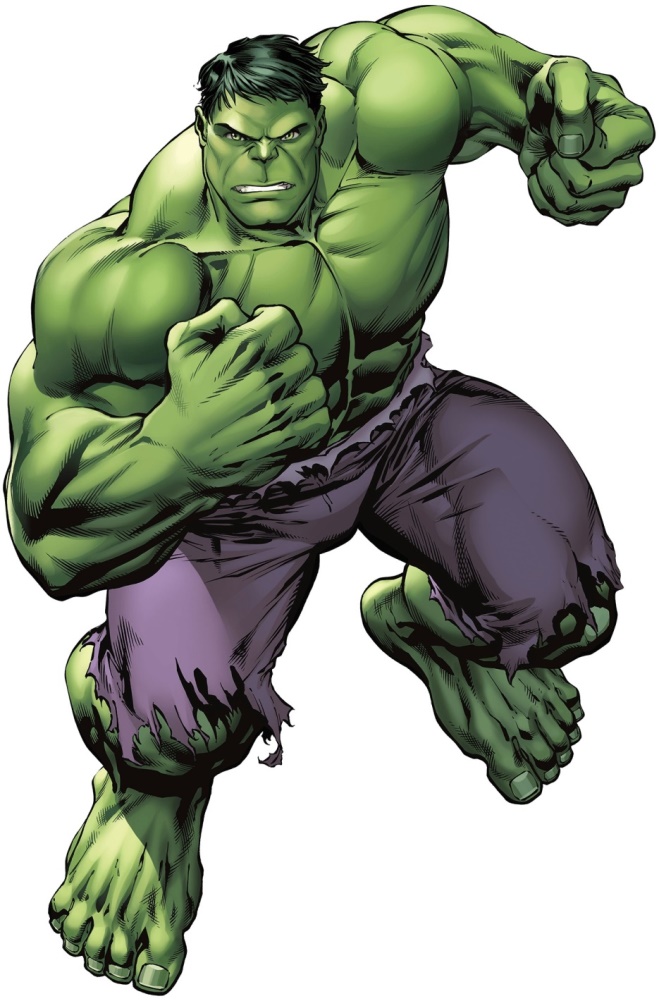 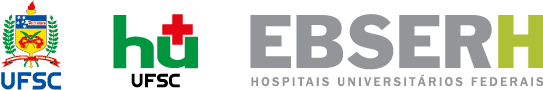 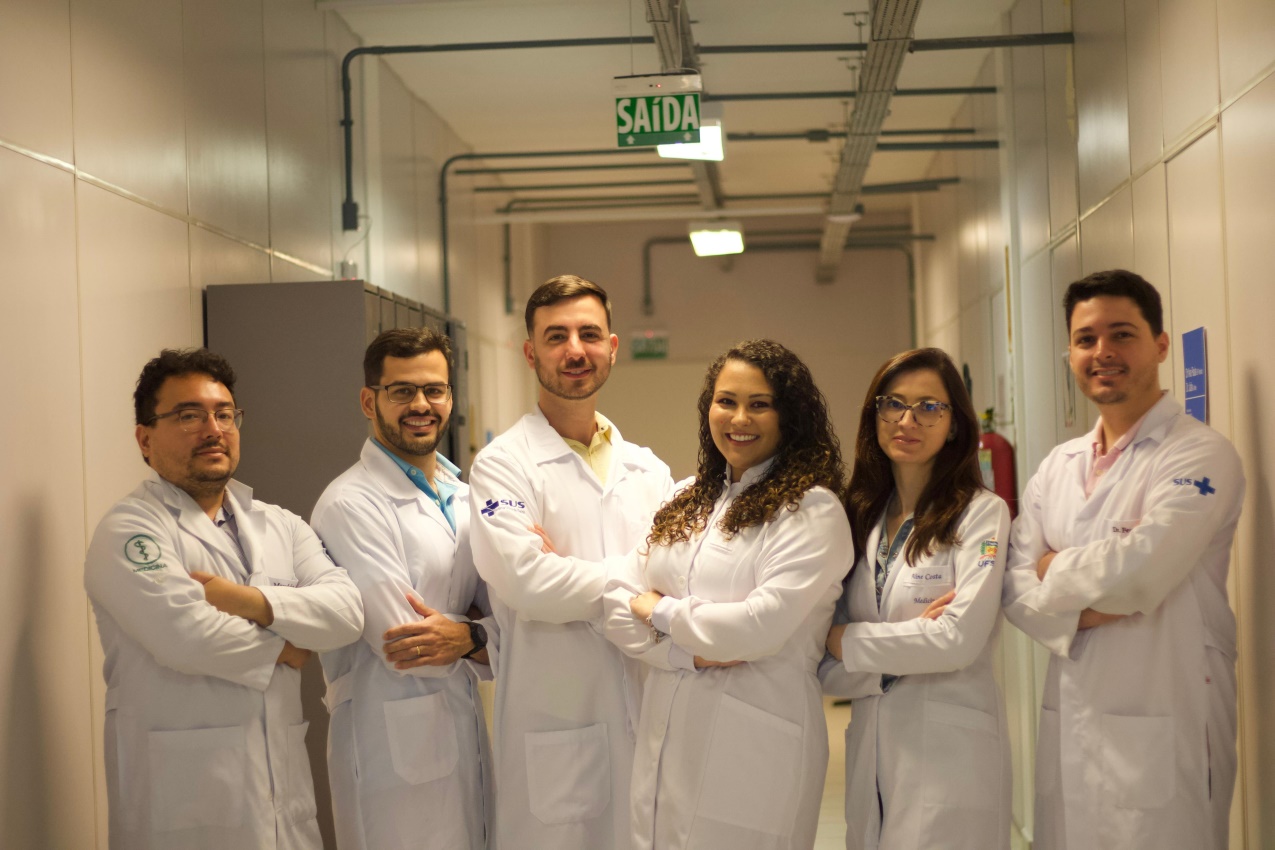 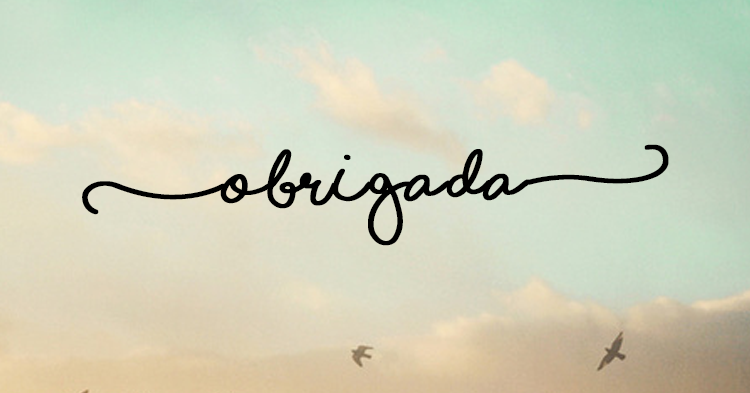